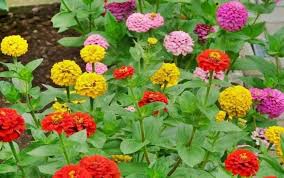 আজকের ক্লাসে সবাইকে স্বাগতম
শিক্ষক পরিচিতি
নামঃ প্রশান্ত কুমার দাস
সহকারী শিক্ষক ( গনিত ও বিজ্ঞান)
আইডিয়াল হাইস্কুল ভাদৈ , হবিগঞ্জ
মোবাঃ ০১৭১১০৬৪৯৬৯
ই-মেইলঃprosantaideal1976@gmail.com
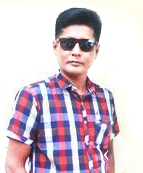 পাঠ পরিচিতি
শ্রেনিঃ সপ্তম 
বিষয়ঃ বিজ্ঞান ,  অধ্যায়ঃ ৭ম
সময়ঃ ৫০ মিনিট
তারিখঃ ১৪/১২/২০২০ইং
নিচের ছবিগুলো লক্ষ্য কর এবং চিন্তা কর।
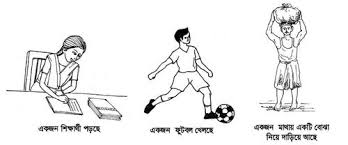 আজকের পাঠ
শক্তির ব্যবহার
শিখনফল
এই পাঠ শেষে শিক্ষার্থীর……
শক্তি ও কাজ ব্যাখ্যা করতে পারবে।
শক্তির বিভিন্ন রুপ ব্যাখ্যা করতে পারবে।
নবায়নযোগ্য শক্তির সুবিধা ও সীমাবদ্ধতা ব্যাখ্যা করতে পারবে।
পাঠ পরিকল্পনা
শক্তির বিভিন্ন রুপ দেখানো হলো।
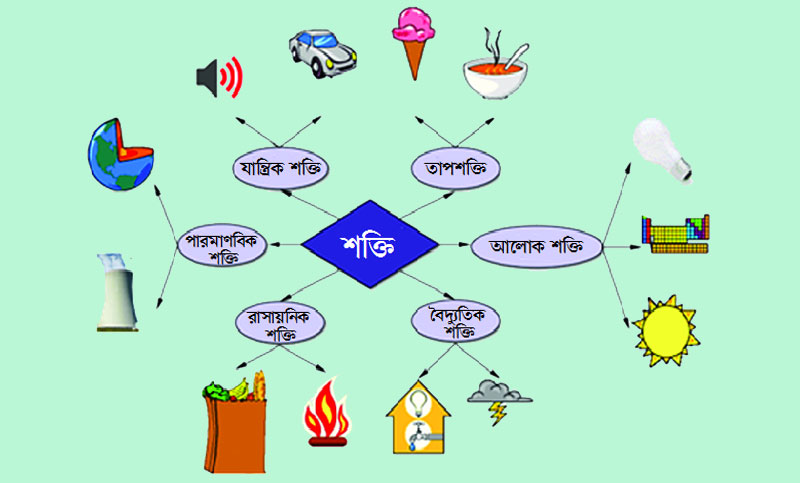 নিচের ছবিগুলো লক্ষ্য কর।
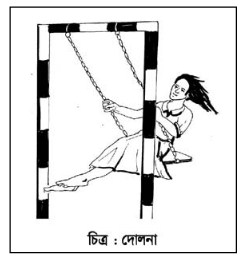 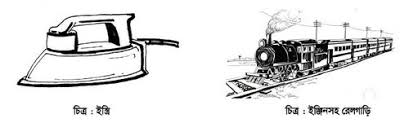 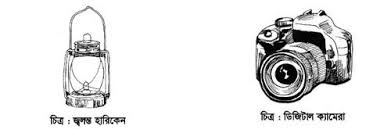 যান্ত্রিক শক্তির রুপান্তর
তাপ শক্তির রুপান্তর
আলোক শক্তির রুপান্তর
নিচের ছবিগুলোতে শক্তির রুপান্তর দেখানো হলো।
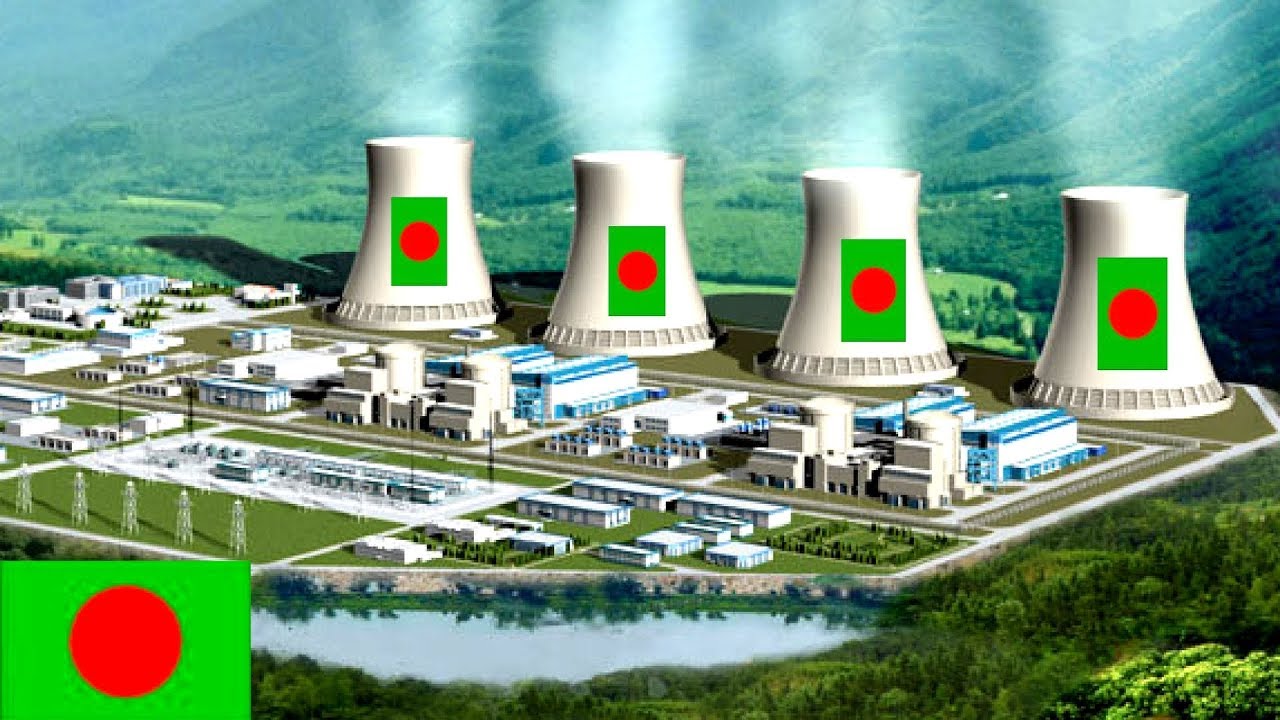 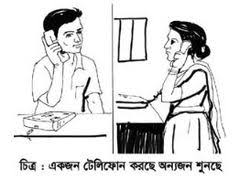 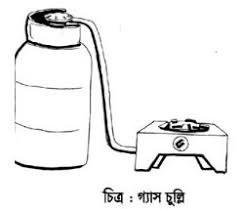 পারমানবিক শক্তির রুপান্তর
শব্দ শক্তির রুপান্তর
রাসায়নিক শক্তির রুপান্তর
নিচের ছবিগুলোতে নবায়নযোগ্য শক্তির কয়েকটি উদাহরন দেখ।
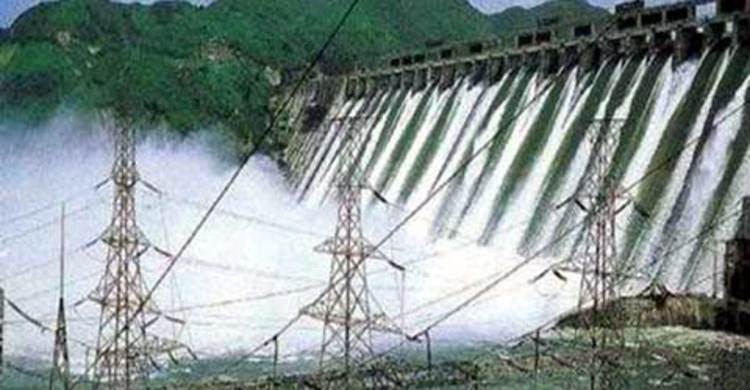 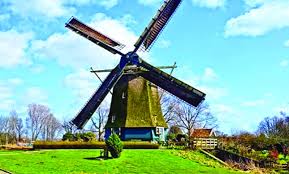 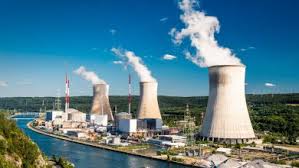 দলীয় কাজ
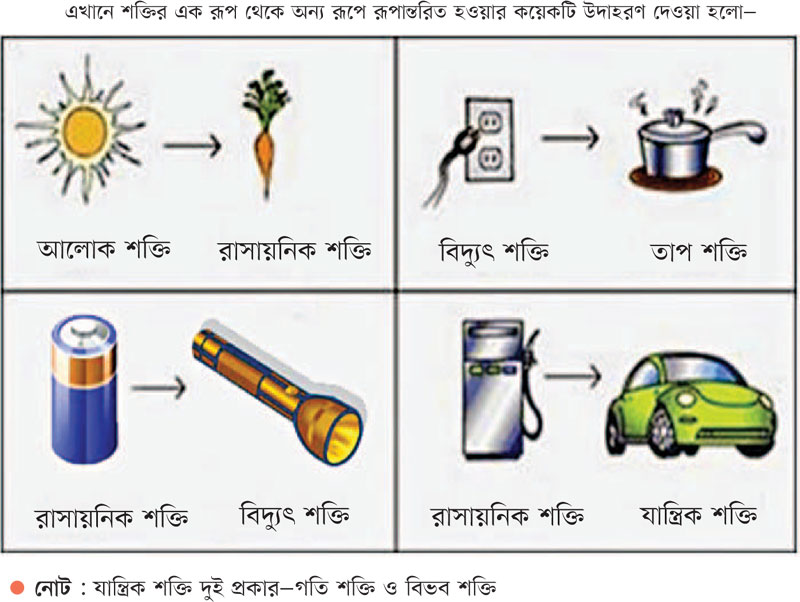 প্রশ্নঃ শক্তির সংকট সৃষ্টির কারনগুলো উল্লেখ কর।
শিখনফল
শক্তির নিত্যতা ব্যাখ্যা কর।
নবায়নযোগ্য শক্তি  কি কি ।
শক্তির রুপান্তরের প্রয়োজনীয় বর্ণনা কর।
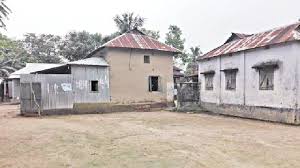 বাড়ির কাজ
প্রশ্নঃ প্রাকৃতিক গ্যাস অনবায়নযোগ্য শক্তি কেন ? ব্যাখ্যা কর।
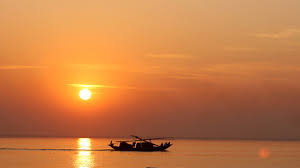 ক্লাসে সক্রিয় থাকার জন্য সকলকে ধন্যবাদ